Муниципальное бюджетное дошкольное образовательное учреждение муниципального образования город Краснодар «Детский сад комбинированного вида № 163»
ОТЧЕТ
О результатах третьего года реализации программы муниципальной 
инновационной площадки по теме: 
«РАЗВИТИЕ ЛИЧНОСТНОГО И ПРОФЕССИОНАЛЬНОГО ПОТЕНЦИАЛА ПЕДАГОГА»

Направление инновационной деятельности: подсистема «Дошкольные образовательные организации»

Руководитель проекта:
Гоголь Ольга Викторовна, заведующий ДОО
ЦЕЛЬ ПРОЕКТА
СОЗДАНИЕ УСЛОВИЙ ДЛЯ РАЗВИТИЯ ЛИЧНОСТНОГО И ПРОФЕССИОНАЛЬНОГО ПОТЕНЦИАЛА ПЕДАГОГА
ЗАДАЧИ  III  ЭТАПА ПРОЕКТА
УТОЧНИТЬ И ДОРАБОТАТЬ МОДЕЛЬ РАЗВИТИЯ ЛИЧНОСТНОГО И ПРОФЕССИОНАЛЬНОГО ПОТЕНЦИАЛА ПЕДАГОГА
СКОНСТРУИРОВАТЬ И ВНЕДРИТЬ МОНИТОРИНГ РАЗВИТИЯ ЛИЧНОСТНОГО И ПРОФЕССИОНАЛЬНОГО ПОТЕНЦИАЛА ПЕДАГОГОВ 
РАЗРАБОТАТЬ И РЕАЛИЗОВАТЬ ПРОГРАММУ РАБОТЫ АКМЕОЛОГИЧЕСКОЙ ЛАБОРАТОРИИ
ОБЕСПЕЧИТЬ ТРАНСЛЯЦИЮ ИННОВАЦИОННОГО ОПЫТА
НОВИЗНА
ПРОЕКТА
ОБЕСПЕЧИВАЕТСЯ:
РАЗРАБОТАННОЙ МОДЕЛЬЮ СИСТЕМЫ РАЗВИТИЯ ЛИЧНОСТНОГО И ПРОФЕССИОНАЛЬНОГО ПОТЕНЦИАЛА ПЕДАГОГА
РАЗРАБОТАННОЙ ПРОГРАММОЙ АКМЕОЛОГИЧЕСКОЙ ЛАБОРАТОРИИ И ЕЕ МЕТОДИЧЕСКИМ ОБЕСПЕЧЕНИЕМ 
РАЗРАБОТАННЫМ МОНИТОРИНГОМ РАЗВИТИЯ ЛИЧНОСТНОГО И ПРОФЕССИОНАЛЬНОГО ПОТЕНЦИАЛА ПЕДАГОГОВ
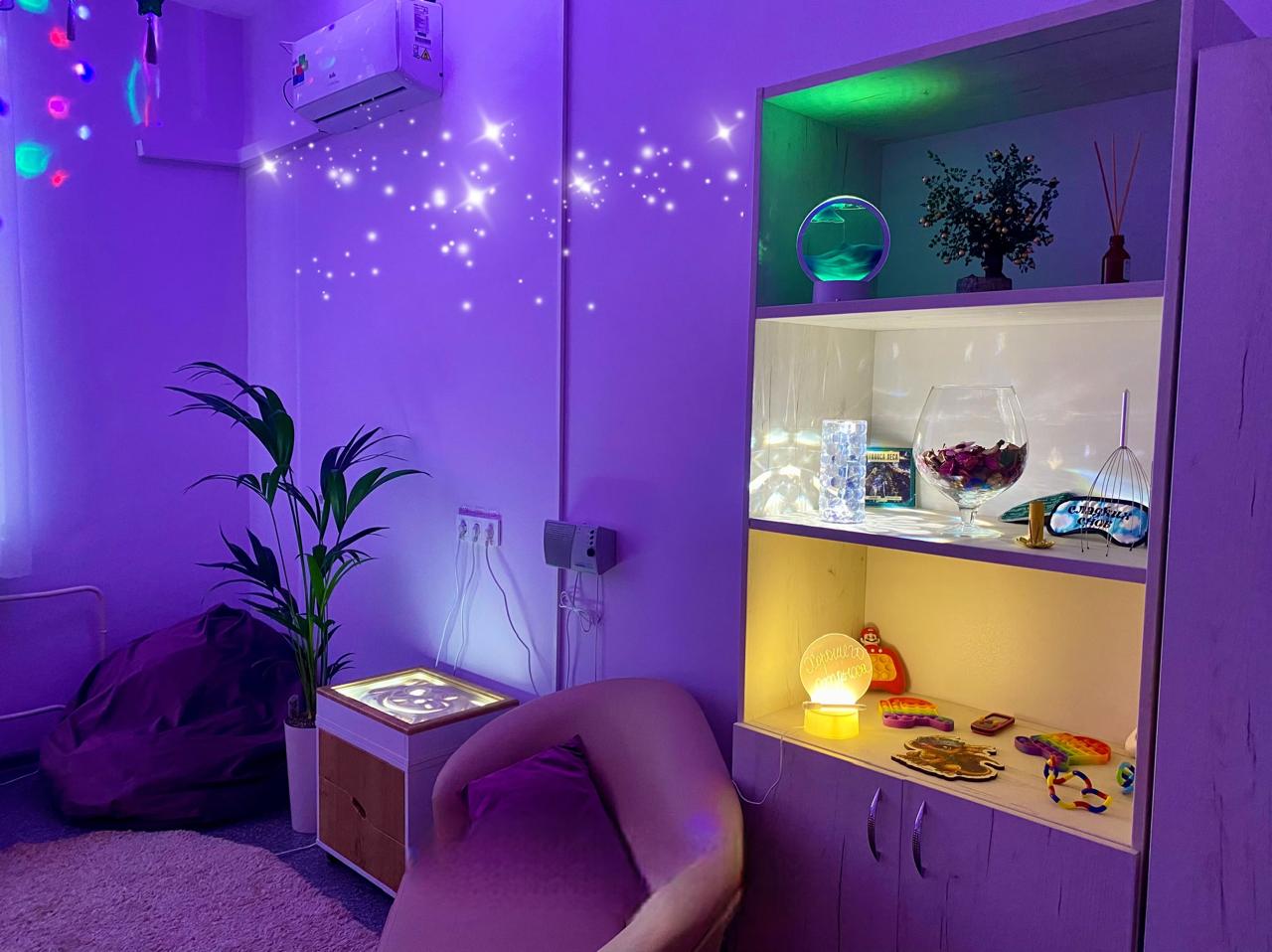 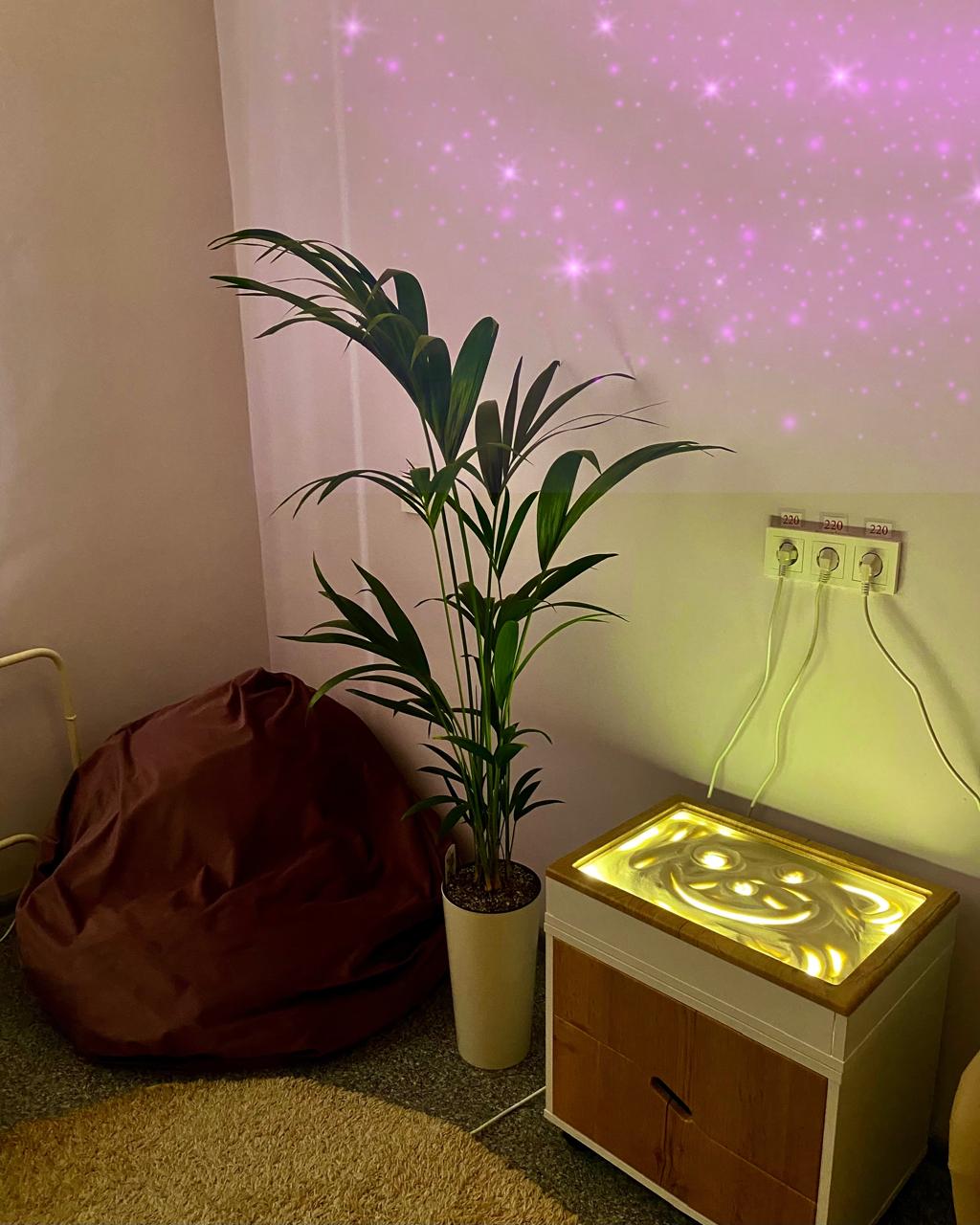 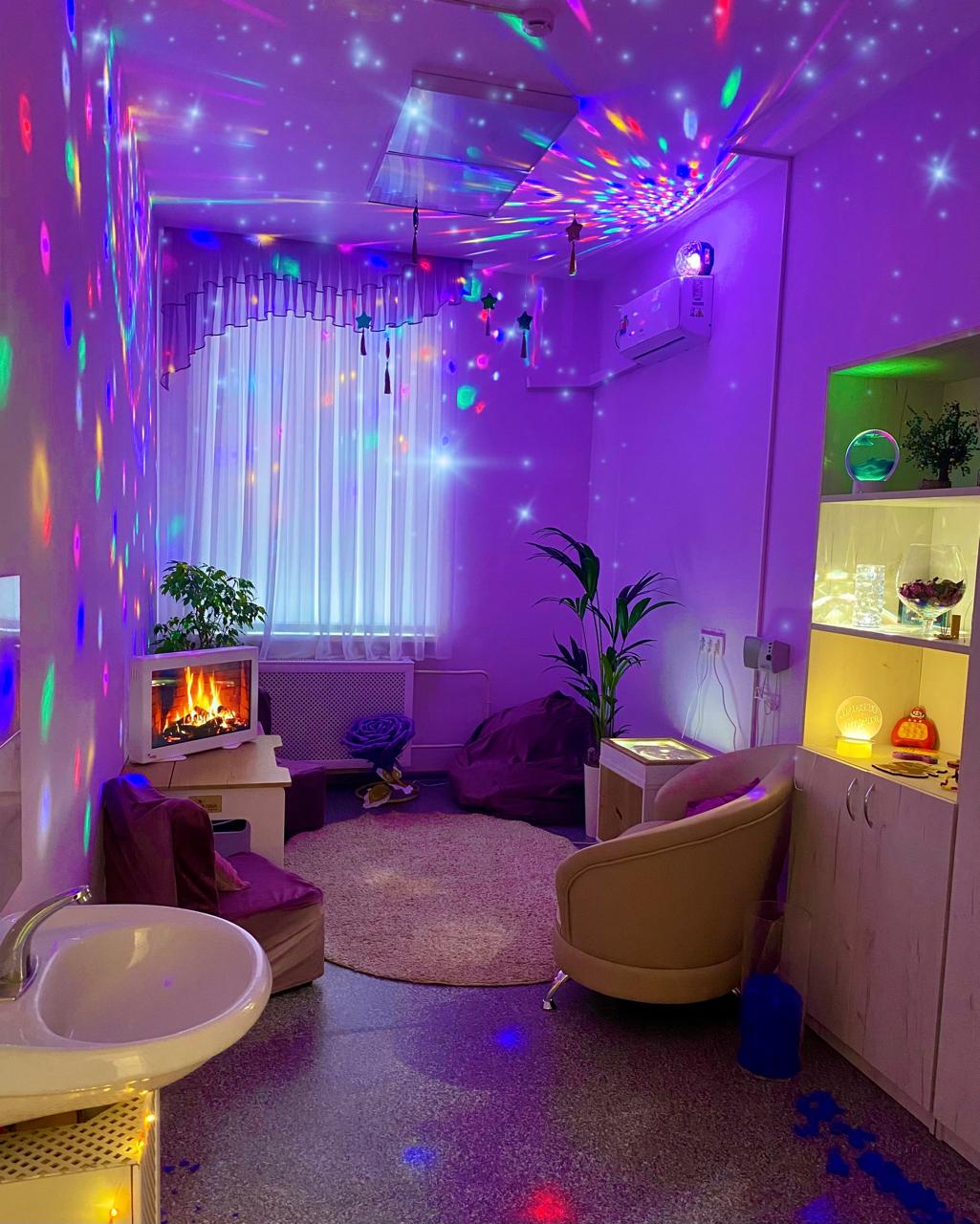 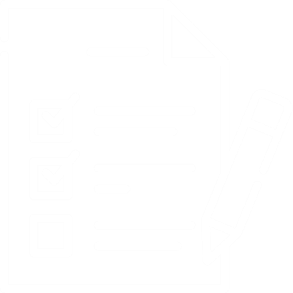 МОНИТОРИНГ ЭФФЕКТИВНОСТИ РЕАЛИЗАЦИИ ПРОЕКТА
ПОКАЗАТЕЛИ
ДИАГНОСТИЧЕСКИЕ МЕТОДЫ/МЕТОДИКИ
ДИАГНОСТИЧЕСКИЕ МЕТОДЫ/МЕТОДИКИ
ПОКАЗАТЕЛИ
КРИТЕРИЙ: МЕТОДИЧЕСКОЕ ОБЕСПЕЧЕНИЕ ПРОЕКТА
КРИТЕРИЙ: РАЗВИТИЕ ЛИЧНОСТНОГО И ПРОФЕССИОНАЛЬНОГО ПОТЕНЦИАЛА ПЕДАГОГОВ
ОПРОСНИК «ПРЕДМЕТНЫЕ КОМПЕТЕНЦИИ ПЕДАГОГИЧЕСКИХ РАБОТНИКОВ ПО ВИДАМ ПРОФЕССИОНАЛЬНОЙ ДЕЯТЕЛЬНОСТИ»
 (Е.А. ШУМИЛОВА)
РЕАЛИЗАЦИЯ ПРОГРАММЫ АКМЕОЛОГИЧЕСКОЙ ЛАБОРАТОРИИ
НАБЛЮДЕНИЕАНАЛИЗ ДОКУМЕНТАЦИИ
РАЗВИТИЕ ПРЕДМЕТНОЙ(СПЕЦИАЛЬНОЙ) КОМПЕТЕНТНОСТИ
УМЕНИЯ И НАВЫКИ  ВОСПИТАТЕЛЯ В ОБЛАСТИ ДОШКОЛЬНОГО ОБРАЗОВАНИЯ
ЗНАНИЯ, УМЕНИЯ И НАВЫКИ ПЕДАГОГА- ПСИХОЛОГА В ОБЛАСТИ ДОШКОЛЬНОГО ОБРАЗОВАНИЯ
ЗНАНИЯ, ЗНАНИЯ, УМЕНИЯ И НАВЫКИ  УЧИТЕЛЯ-ЛОГОПЕДА В ОБЛАСТИ ДОШКОЛЬНОГО ОБРАЗОВАНИЯ
ЗНАНИЯ, УМЕНИЯ И НАВЫКИ  УЧИТЕЛЯ ДЕФЕКТОЛОГА В ОБЛАСТИ ДОШКОЛЬНОГО ОБРАЗОВАНИЯ
ЗНАНИЯ,  УМЕНИЯ И НАВЫКИ  МУЗЫКАЛЬНОГО РУКОВОДИТЕЛЯ В ОБЛАСТИ ДОШКОЛЬНОГО ОБРАЗОВАНИЯ
ЗНАНИЯ, УМЕНИЯ И НАВЫКИ ИНСТРУКТОРА ПО ФИЗИЧЕСКОЙ КУЛЬТУРЕ В ОБЛАСТИ ДОШКОЛЬНОГО ОБРАЗОВАНИЯ
ПОДГОТОВКА МЕТОДИЧЕСКИХ РЕКОМЕНДАЦИЙ ПО РАЗВИТИЮ ЛИЧНОСТНОГО И ПРОФЕССИОНАЛЬНОГО ПОТЕНЦИАЛА ПЕДАГОГОВ
РАЗРАБОТКА И ПРОВЕДЕНИЕ МОНИТОРИНГА РАЗВИТИЕ ЛИЧНОСТНОГО И ПРОФЕССИОНАЛЬНОГО ПОТЕНЦИАЛА ПЕДАГОГОВ
КРИТЕРИЙ: ИЗМЕНЕНИЕ ПРЕДМЕТНО-ПРОСТРАНСТВЕННОЙ СРЕДЫ
НАЛИЧИЕ АКМЕОЛОГИЧЕСКОЙ ЛАБОРАТОРИИ
НАБЛЮДЕНИЕАНАЛИЗ ДОКУМЕНТАЦИИ
АНКЕТА «МЕТОДКОМПЕТЕНТНОСТЬ ПЕДАГОГА ДОО»
РАЗВИТИЕ МЕТОДИЧЕСКОЙ  КОМПЕТЕНТНОСТИ
РАЗВИТИЕ МЕТОДИЧЕСКОЙ КОМПЕТЕНТНОСТИ
ЗНАНИЯ И ПРИМЕНЕНИЕ МЕТОДОВ И ТЕХНОЛОГИЙ ОБУЧЕНИЯ
ЗНАНИЯ И ПРИМЕНЕНИЕ ФОРМ ОРГАНИЗАЦИИ ОБРАЗОВАТЕЛЬНОЙ ДЕЯТЕЛЬНОСТИ
ЗНАНИЯ И ПРИМЕНЕНИЕ РАЗНООБРАЗНЫХ ФОРМ РАБОТЫ С РОДИТЕЛЯМИ
УМЕНИЕ ПРОВОДИТЬ САМОАНАЛИЗ ОБРАЗОВАТЕЛЬНОЙ ДЕЯТЕЛЬНОСТИ
НАЛИЧИЕ ДОМА ТРАДИЦИЙ
НАЛИЧИЕ КОМНАТЫ ПСИХОЛОГИЧЕСКОЙ РАЗГРУЗКИ
РАЗВИТИЕ ДИФФЕРЕНЦИАЛЬНО-ПСИХОЛОГИЧЕСКОЙ КОМПЕТЕНТНОСТИ
ЗНАНИЯ В ОБЛАСТИ ВОЗРАСТНОЙ ПСИХОЛОГИИ
ЗНАНИЯ В ОБЛАСТИ КОРРЕКЦИОННОЙ ПЕДАГОГИКИ
МОДИФИЦИР. ТЕСТ «ПСИХОЛОГИЧЕСКАЯ КОМПЕТЕНТНОСТЬ» 
(О.Н. ЧЕРНОВА, О.В. КАЛАШНИКОВА)
КРИТЕРИЙ: ОРГАНИЗАЦИЯ СЕТЕВОГО ВЗАИМОДЕЙСТВИЯ И ТРАНСЛЯЦИЯ ОПЫТА
ОХВАТ СЕТЕВЫМ ВЗАИМОДЕЙСТВИЕМ

ВЗАИМОДЕЙСТВИЕ С ДОУ (НЕ МЕНЕЕ 5)
ВЗАИМОДЕЙСТВИЕ С ВУЗОМ
НАБЛЮДЕНИЕАНАЛИЗ ДОКУМЕНТАЦИИ
ТЕСТОВАЯ КАРТА КОММУНИКАТИВНОЙ ДЕЯТЕЛЬНОСТИ
 (А.А. ЛЕОНТЬЕВ)
РАЗВИТИЕ КОММУНИКАТИВНОЙ КОМПЕТЕНТНОСТИ
ДОБРОЖЕЛАТЕЛЬНОСТЬ
ЗАИНТЕРЕСОВАННОСТЬ
ПООЩРЕНИЕ  ИНИЦИАТИВЫ
ОТРЫТОСТЬ
АКТИВНОСТЬ
ГИБКОСТЬ
ДИФФЕРЕНЦИРОВАНАННОСТЬ
АПРОБАЦИЯ МЕТОДИЧЕСКИХ ПРОДУКТОВ ПРОЕКТА
НЕ МЕНЕЕ 1 ДОУ
ОПРОС
РАЗВИТИЕ АУТОПСИХОЛОГИЧЕСКОЙ КОМПЕТЕНТНОСТИ
САМОКОНТРОЛЬ ПОВЕДЕНИЯ
СПОСОБНОСТЬ ПЛАНИРОВАТЬ ДЕЯТЕЛЬНОСТЬ ПО САМОПРЕОБРАЗОВАНИЮ
СКЛОННОСТЬ К САМОАНАЛИЗУ
СПОСОБНОСТЬ К САМОРЕГУЛЯЦИИ
НАЛИЧИЕ РЕГУЛЯТИВНО-ЛИЧНОСТНЫХ СВОЙСТВ (ГИБКОСТЬ, САМОСТОЯТЕЛЬНОСТЬ)
ОПРОСНИК УРОВНЯ РЕФЛЕКСИВНОСТИ
 (А.В. КАРПОВ, В.В. ПОНОМАРЕВА)
ОПРОСНОК «СТИЛЬ САМОРЕГУЛЯЦИИ ПОВЕДЕНИЯ
(В.И. МОРОСАНОВА)
ТРАНСЛЯЦИЯ ОПЫТА

УЧАСТИЕ НЕ МЕНЕЕ ЧЕМ В 2-Х НАУЧНО-ПРАКТИЧЕСКИХ КОНФЕРЕНЦИЯХ ПО ТЕМЕ ПРОЕКТА
ПУБЛИКАЦИЯ НЕ МЕНЕЕ 3 СТАТЕЙ В РЕГИОНАЛЬНЫХ И ФЕДЕРАЛЬНЫХ ЖУРНАЛАХ
ПРОВЕДЕНИЕ НЕ МЕНЕЕ  1 ГОРОДСКОГО СЕМИНАРА ПО ТЕМЕ ПРОЕКТА
НАБЛЮДЕНИЕАНАЛИЗ ДОКУМЕНТАЦИИ
ОПРОС
МОДЕЛЬ РАЗВИТИЯ ЛИЧНОСТНОГО И ПРОФЕССИОНАЛЬНОГО ПОТЕНЦИАЛА ПЕДАГОГА
МЕТОДОЛОГИЧЕС
КИЙ
ЗАКОН ОБ ОБРАЗОВАНИИ В РФ,
ПРОФСТАНДАРТ «ПЕДАГОГ»,
МЕТОДИЧЕСКИЕ РЕКОМЕНДАЦИИ ПО АТТЕСТАЦИИ
МОНИТОРИНГ ЭФФЕКТИВНОСТИ РАЗВИТИЯ  
ПОТЕНЦИАЛА ПЕДАГОГОВ
ПОДХОДЫ: КОМПЕТЕНТНОСТНЫЙ, СИСТЕМНЫЙ, ВАРИАТИВНЫЙ, АКМЕОЛОГИЧЕСКИЙ
ЦЕЛЬ: СОЗДАНИЕ УСЛОВИЙ ДЛЯ РАЗВИТИЯ ЛИЧНОСТНЫХ И ПРОФЕССИОНАЛЬНОГО ПОТЕНЦИАЛА ПЕДАГОГА
СТРУКТУРНО-СОДЕРЖАТЕЛЬНЫЙ 
КОМПОНЕТ
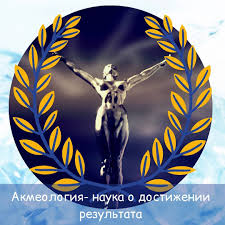 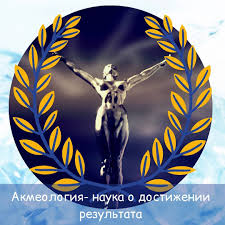 АКМЕОЛОГИЧЕСКАЯ ЛАБОРАТОРИЯ
ДИФФЕРЕНЦИАЛЬНО-ПСИХОЛОГИЧЕСКАЯ ЛАБОРАТОРИЯ
МЕТОДИЧЕСКАЯ ЛАБОРАТОРИЯ
КОММУНИКАТИВНАЯ ЛАБОРАТОРИЯ
АУТОПСИХОЛОГИЧЕСКАЯ ЛАБОРАТОРИЯ
ДОМ ТРАДИЦИЙ:
ТВОРЧЕСКАЯ ГОСТИНАЯ
ПРЕМИЯ ОБЩЕСТВЕННОГО ПРИЗНАНИЯ «ПЕДАГОГ ГОДА»
КОМНАТА ПСИХОЛОГИЧЕСКОЙ РАЗГРУЗКИ: ЭМОЦИОНАЛЬНВЯ РАЗРУЗКА
ФИЗИЧЕСКАЯ РАЗГРУЗКА
РЕЛАКСАЦИЯ
S         S
ФОРМЫ
СТРАТЕГИИ  
УПРАВЛЕНИЯ
ТЕХНОЛОГИЧЕСКИЙ КОМПОНЕНТ
ТЕХНОЛОГИИ
МОНИТОРИНГ ЭФФЕКТИВНОСТИ ПРОЕКТА
УСЛОВИЯ
МЕТОДЫ
НЕИНТЕРА-
КТИВНЫЕ
ГРУП-
ПОВЫЕ
КОЛЛЕК-
ТИВНЫЕ
ИНТЕРА-
КТИВНЫЕ
МОДУЛЬНОГО ОБУЧЕНИЯ
СТРАТЕГИЯ ИННОВАЦИЙ
ПСИХОЛОГО-ПЕДАГОГИЧЕСКИЕ
ПРАКТИ-ЧЕСКИЕ
ТЕОРЕТИ-ЧЕСКИЕ
СТРАТЕГИЯ ФОКУСИРОВАНИЯ
КАДРОВЫЕ
ПРОБЛЕМНОГО ОБУЧЕНИЯ
ОФЛАЙН
ОНЛАЙН
ДИСКУС-
СИОННЫЕ
НЕДИСКУС-
СИОННЫЕ
РАЗНОУРОВНЕГО ОБУЧЕНИЯ
СТРАТЕГИЯ ДИФФЕРЕНЦИАЦИИ
ОРГАНИЗАЦИОННЫЕ
КОРПОРАТИВНОЕ ОБУЧЕНИЕ
САМООБРАЗОВАНИЕ
ДЕЛОВАЯ ИГРАЯ, АЖУРНАЯ ПИЛА, МИРОВОЕ КАФЕ,
ПРАКТИКУМЫ, РОЛЕВЫЕ ИГРЫ,ТРЕНИНГИ,
КРУГЛЫЙ СТОЛ, МОЗГОВОЙ ШТУРМ, КЕЙС-МЕТОДЫ
РЕФЛЕКСИВНАЯ ТЕХНОЛОГИЯ
СТРАТЕГИЯ ЛИДЕРСТВА
МАТЕРИАЛЬНО-ТЕХНИЧЕСКИЕ
СТАЖИРОВКИ
РЕЗУЛЬ
ТАТИВ
НЫЙ
РЕЗУЛЬТАТ: СОЗДАНЫ УСЛОВИЯ, ПОЛОЖИТЕЛЬНАЯ ДИНАМИКА РАЗВИТИЯ ЛИЧНОСТНОГО И ПРОФЕССИОНАЛЬНОГО ПОТЕНЦИАЛА
ЦИКЛОГРАММА РАБОТЫ АКМЕОЛОГИЧЕСКОЙ ЛАБОРАТОРИИ
3 НЕДЕЛЯ
ПОНЕДЕЛЬНИК/ВТОРНИК
/1,5  ЧАСА/
4 НЕДЕЛЯ
ПОНЕДЕЛЬНИК/ВТОРНИК
/1,5  ЧАСА/
НЕДЕЛЯ 
МЕСЯЦ
ДЕНЬ
2 НЕДЕЛЯ
ПОНЕДЕЛЬНИК/ВТОРНИК
/1,5  ЧАСА/
1 НЕДЕЛЯ
ПОНЕДЕЛЬНИК/ВТОРНИК
/1,5  ЧАСА/
ОСНОВНАЯ ТЕХНОЛОГИЯ
СОЦИАЛЬНО-ПСИХОЛОГИЧЕСКАЯ 
ЛАБОРАТОРИЯ
АУТО-
ПСИХОЛОГИЧЕКАЯ
 ЛАБОРАТОРИЯ
МЕТОДИЧЕСКАЯ 
ЛАБОРАТОРИЯ
НАЗВАНИЕ 
ЛАБОРАТОРИИ
КОММУНИКАТИВНАЯ
 ЛАБОРАТОРИЯ
ДЕЛОВАЯ ИГРА,
ТРЕНИНГ
ТРЕНИНГ
МАСТЕР-КЛАСС
ПРАКТИКУМ
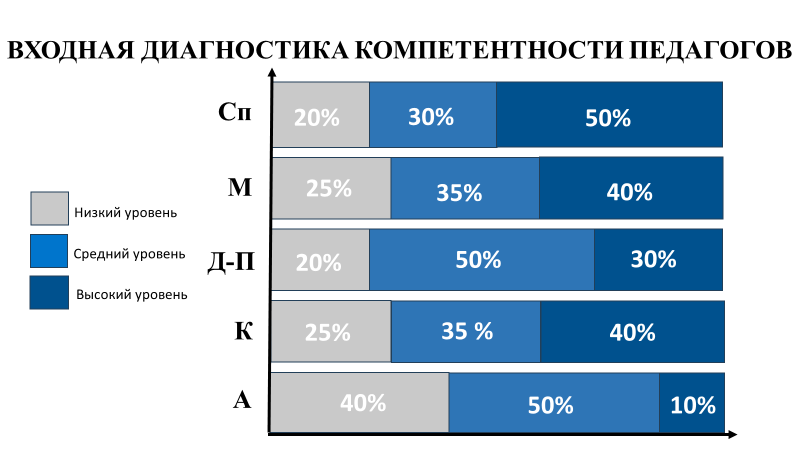 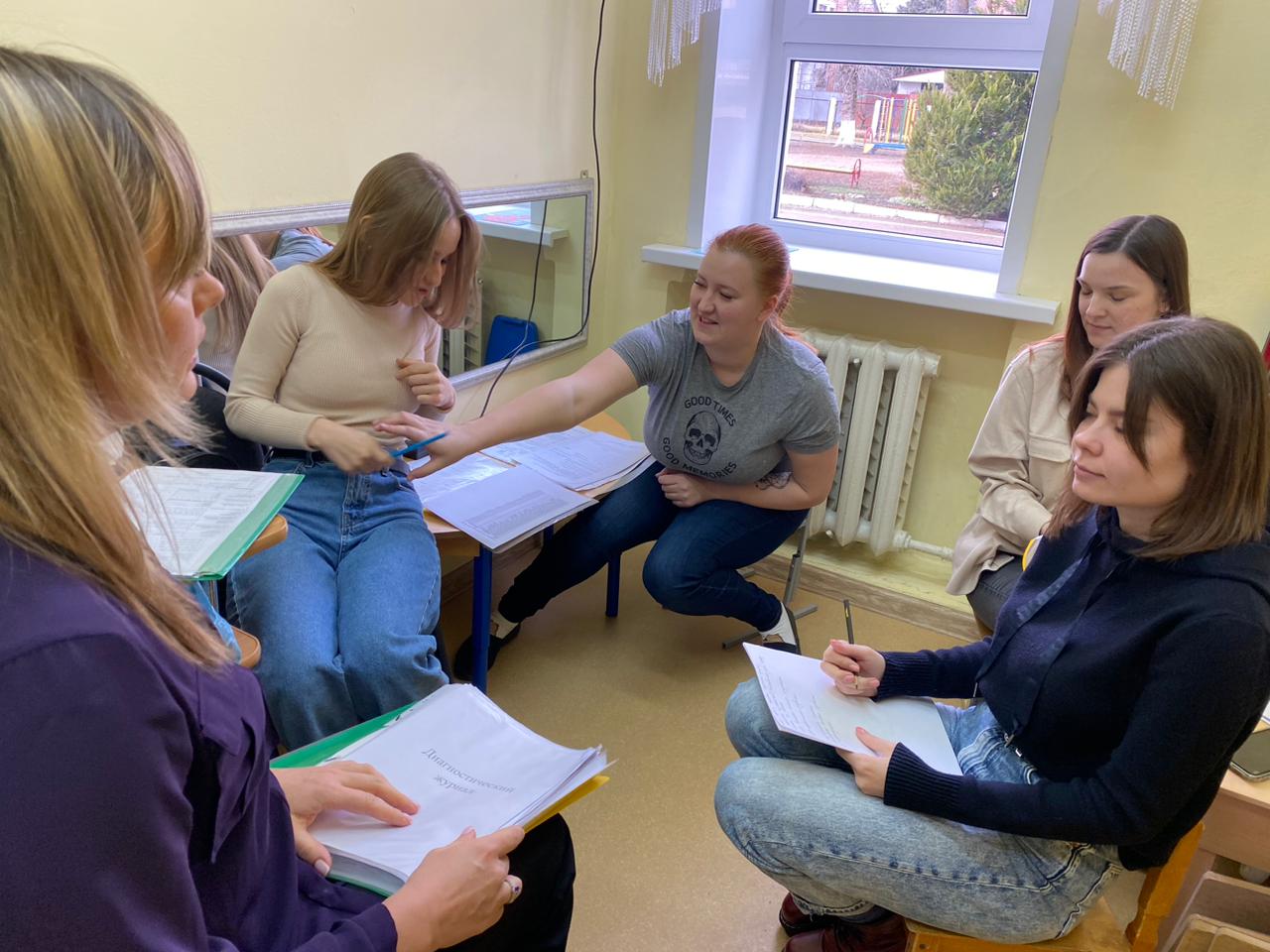 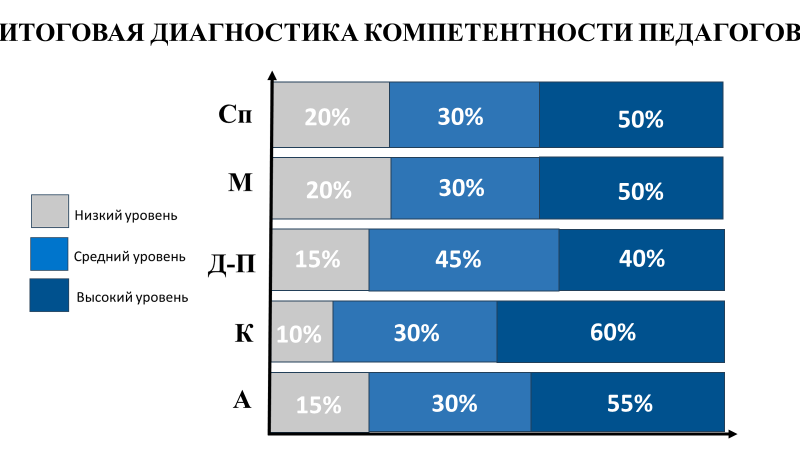 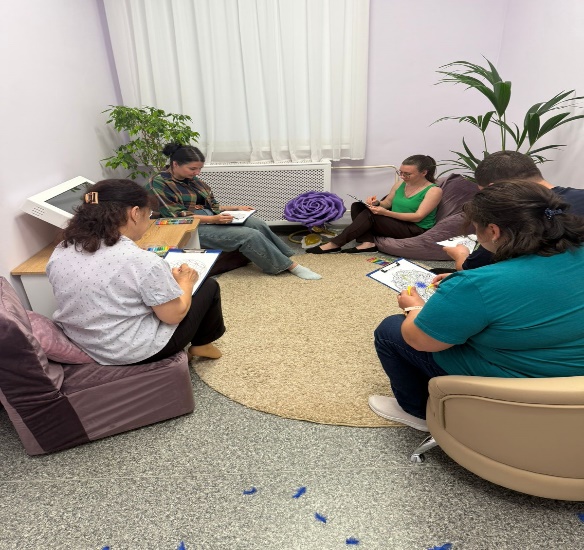 ОСНОВНЫЕ РЕЗУЛЬТАТЫ ИННОВАЦИОННОЙ
ДЕЯТЕЛЬНОСТИ
1. СОЗДАНЫ ПСИХОЛОГО-ПЕДАГОГИЧЕСКИЕ УСЛОВИЯ ДЛЯ РАЗВИТИЯ ЛИЧНОСТНЫХ И   ПРОФЕССИОНАЛЬНОГО ПОТЕНЦИАЛА ПЕДАГОГА
2. НАБЛЮДАЕТСЯ ПОЛОЖИТЕЛЬНАЯ ДИНАМИКА РАЗВИТИЯ ЛИЧНОСТНЫХ И ПРОФЕССИОНАЛЬНОГО ПОТЕНЦИАЛА ПЕДАГОГА
3. СОЗДАНА И АПРОБИРОВАНА МОДЕЛЬ РАЗВИТИЯ ЛИЧНОСТНЫХ И ПРОФЕССИОНАЛЬНОГО ПОТЕНЦИАЛА ПЕДАГОГА
СОЗДАНА И ДЕЙСТВУЕТ АКМЕОЛОГИЧЕСКАЯ ЛАБОРАТОРИЯ
РАЗРАБОТАНА И РЕАЛИЗУЕТСЯ ПРОГРАММА АКМЕОЛОГИЧЕСКОЙ ЛАБОРАТОРИИ
СОЗДАНА КОМНАТА ПСИХОЛОГИЧЕСКОЙ РАЗГРУЗКИ
СОЗДАНА И РАБОТАЕТ ТВОРЧЕСКАЯ ГОСТИНАЯ ПЕДАГОГОВ
УЧРЕЖДЕНА ПРЕМИЯ ОБЩЕСТВЕННОГО ПРИЗНАНИЯ «ПЕДАГОГ ГОДА»
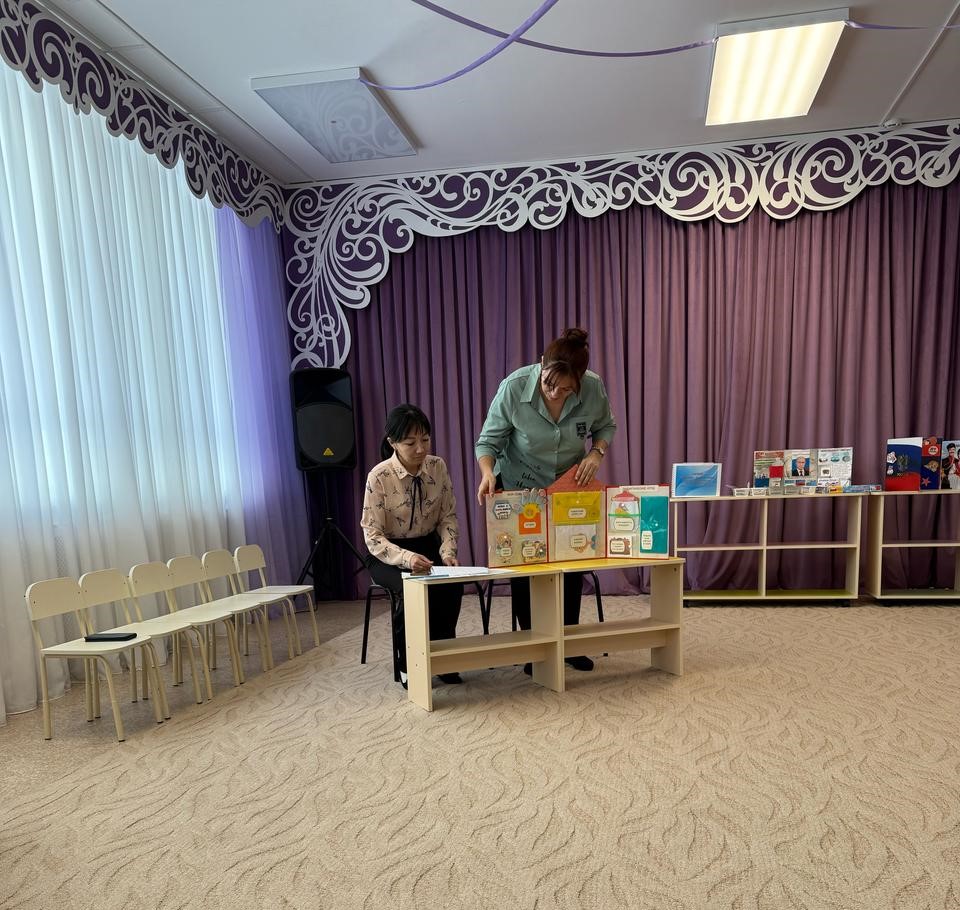 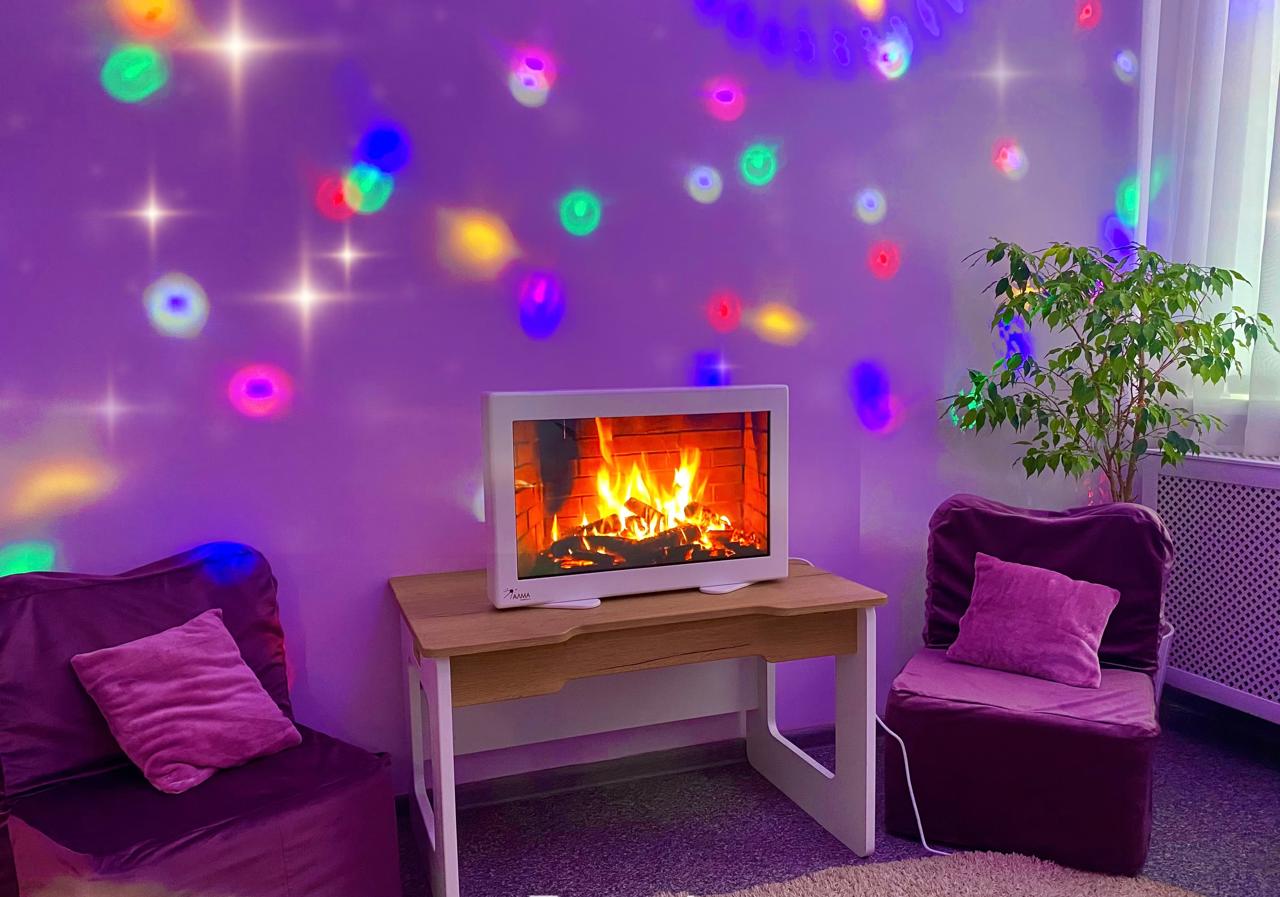 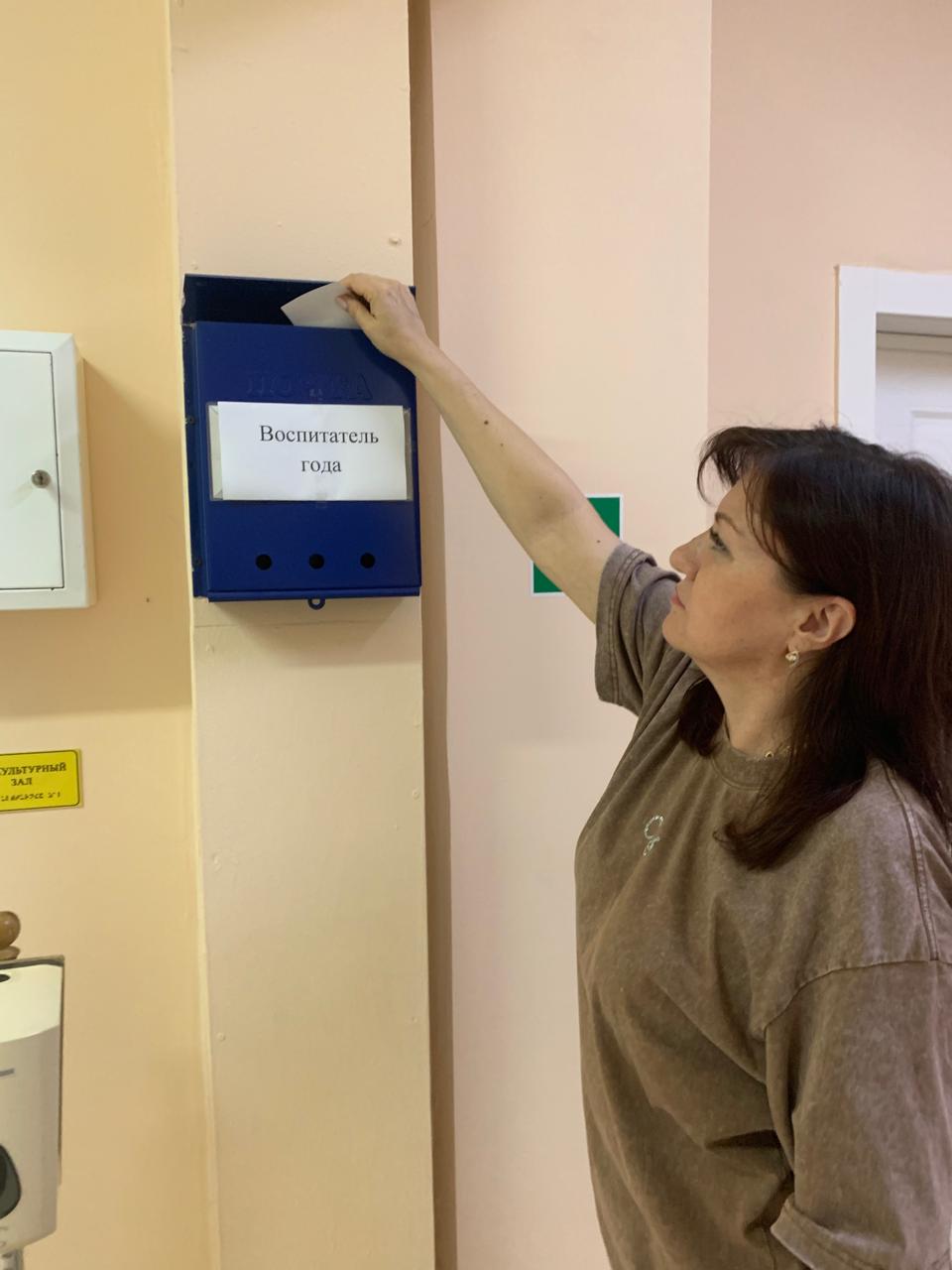 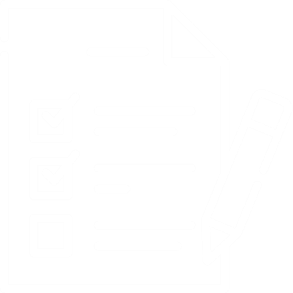 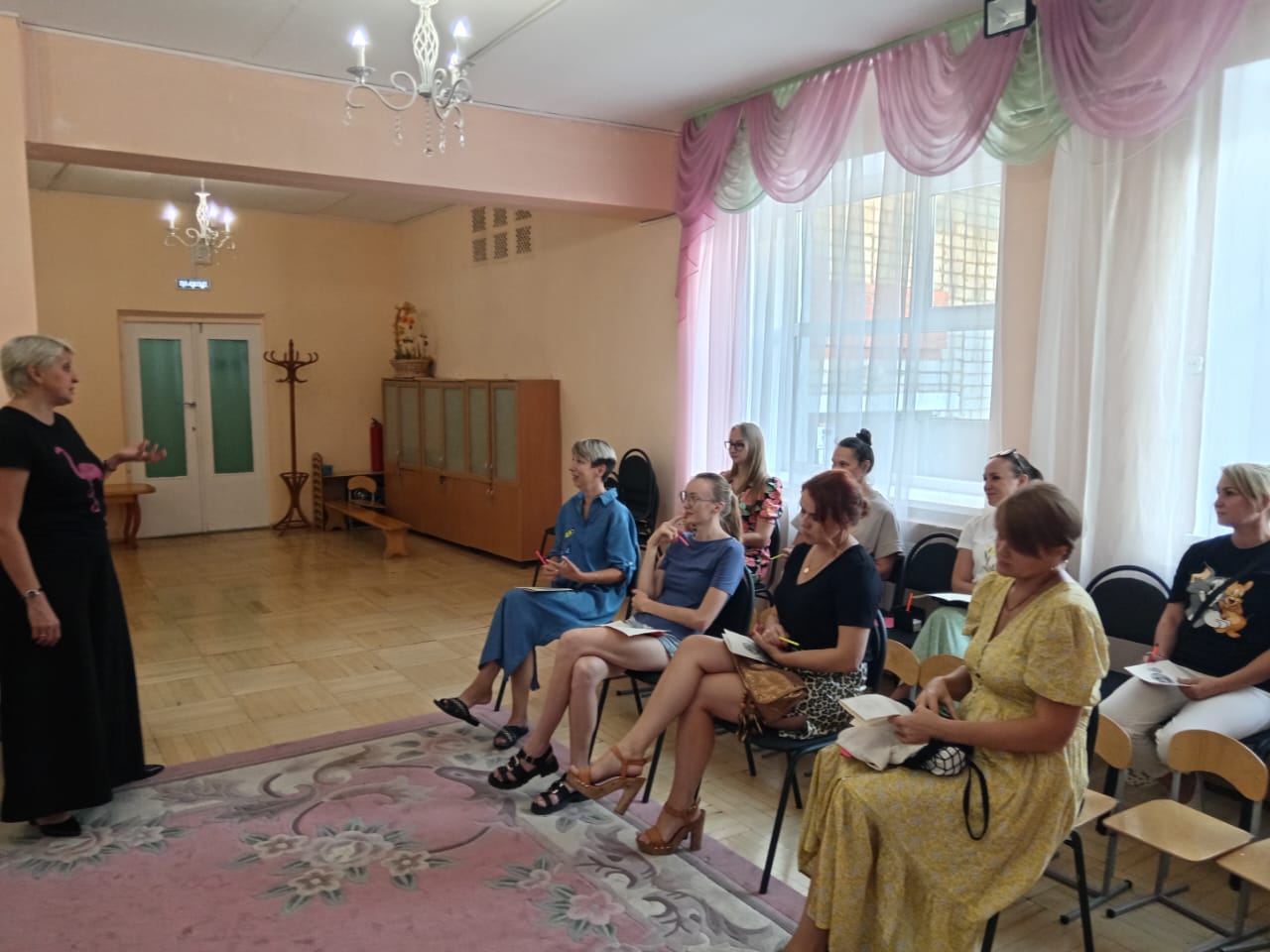 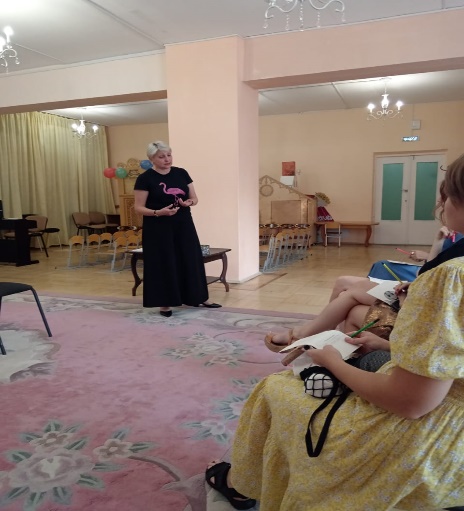 СЕТЕВОЕ ВЗАИМОДЕЙСТВИЕ
ДОО №№ 15, 18, 207,  396, 12










ДОО №№ 203, 206, 27, 274, 23 

ВЕБИНАР «ОРГАНИЗАЦИЯ АКМЕОЛОГИЧЕСКОЙ ЛАБОРАТОРИИ В ДОО»
КРУГЛЫЙ СТОЛ «ТРАДИЦИИ КАК СПОСОБ ФОРМИРОВАНИЯ ПЕДАГОГИЧЕСКОЙ КУЛЬТУРЫ И ОРГАНИЗАЦИИ ПРОФЕССИОНАЛЬНОЙ КОММУНИКАЦИИ»
СЕРИЯ МАСТЕР-КЛАССОВ
ТРАНСЛЯЦИЯ 
ИННОВАЦИОННОГО ОПЫТА
УЧАСТИЕ ВО ВСЕРОССИЙСКОЙ НПК. ТЕМА ВЫСТУПЛЕНИЯ: «РАБОТА ИННОВАЦИОННОЙ ПЛОЩАДКИ ДОО КАК СТИМУЛ К ЛИЧНОСТНОМУ РАЗВИТИЮ ПЕДАГОГОВ И РАЗВИТИЮ ПЕДАГОГИЧЕСКОГО ПОТЕНЦИАЛА»

УЧАСТИЕ ВО ВСЕРОССИЙСКОЙ НПК. ТЕМА ВЫСТУПЛЕНИЯ: «АКМЕОЛОГИЧЕСКАЯ ЛАБОРАТОРИЯ КАК МЕХАНИЗМ РАЗВИТИЯ ЛИЧНОСТНОГО И ПРОФЕССИОНАЛЬНОГО РАЗВИТИЯ ПЕДАГОГОВ»

УЧАСТИЕ ВО ВСЕРОССИЙСКОЙ НМК. ТЕМА ВЫСТУПЛЕНИЯ: «АКМЕОЛОГИЧЕСКАЯ ЛАБОРАТОРИЯ КАК МЕХАНИЗМ РАЗВИТИЯ ЛИЧНОСТНОГО И ПРОФЕССИОНАЛЬНОГО РАЗВИТИЯ ПЕДАГОГОВ»

ПРОВЕДЕНИЕ ГОРОДСКОГО СЕМИНАРА-ПРАКТИКУМА «АМЕОЛОГИЧЕСКАЯ ЛАБОРАТОРИЯ КАК УСЛОВИЕ ПРОФЕССИОНАЛЬНОГО И ЛИЧНОСТНОГО РОСТА ПЕДАГОГА ДОУ»
МЕТОДИЧЕСКОЕ ПОСОБИЕ «РАЗВИТИЕ ЛИЧНОСТНОГО И  ПРОФЕССИОНАЛЬНОГО ПОТЕНЦИАЛА ПЕДАГОГА
ИННОВАЦИОННЫЙ ПРОДУКТ
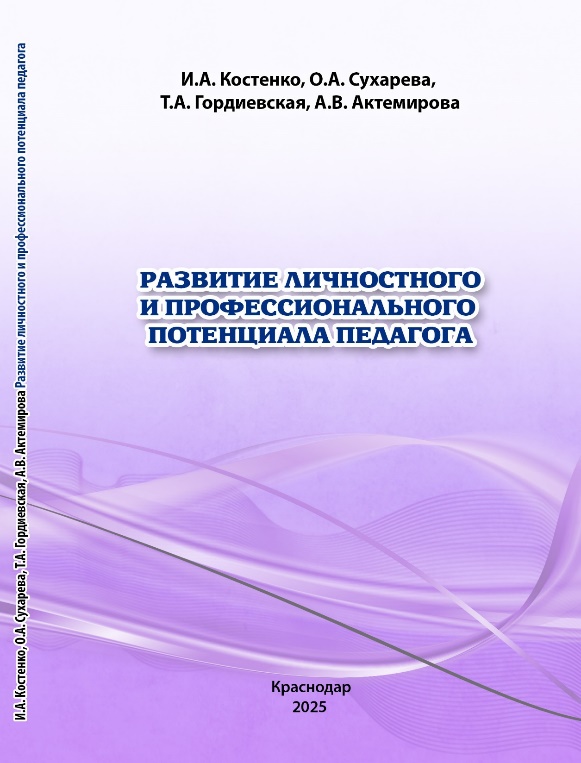 МОДЕЛЬ РАЗВИТИЯ ЛИЧНОСТНОГО И ПРОФЕССИОНАЛЬНОГО ПОТЕНЦИАЛА ПЕДАГОГА

ПРОГРАММА ДЕЯТЕЛЬНОСТИ МЕТОДИЧЕСКОЙ ЛАБОРАТОРИИ

ПРОГРАММА ДЕЯТЕЛЬНОСТИ ДИФФЕРЕНЦИАЛЬНО-ПСИХОЛОГИЧЕСКОЙ ЛАБОРАТОРИИ

ПРОГРАММА ДЕЯТЕЛЬНОСТИ КОММУНИКАТИВНОЙ ЛАБОРАТОРИИ

ПРОГРАММА ДЕЯТЕЛЬНОСТИ АУТОПСИХОЛОГИЧЕСКОЙ ЛАБОРАТОРИИ

МЕТОДИЧЕСКИЕ МАТЕРИАЛЫ К ПРОГРАММЕ
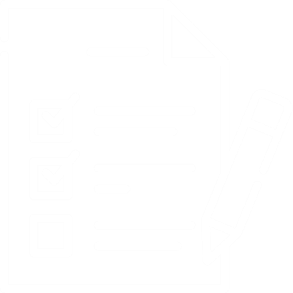 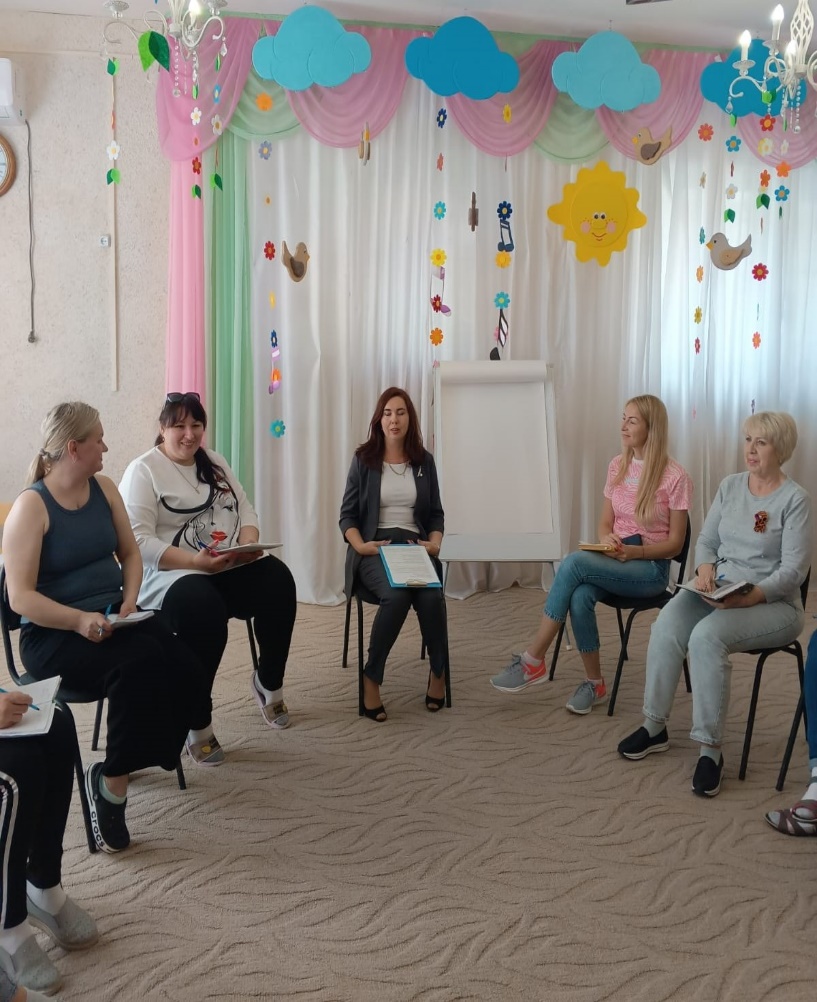 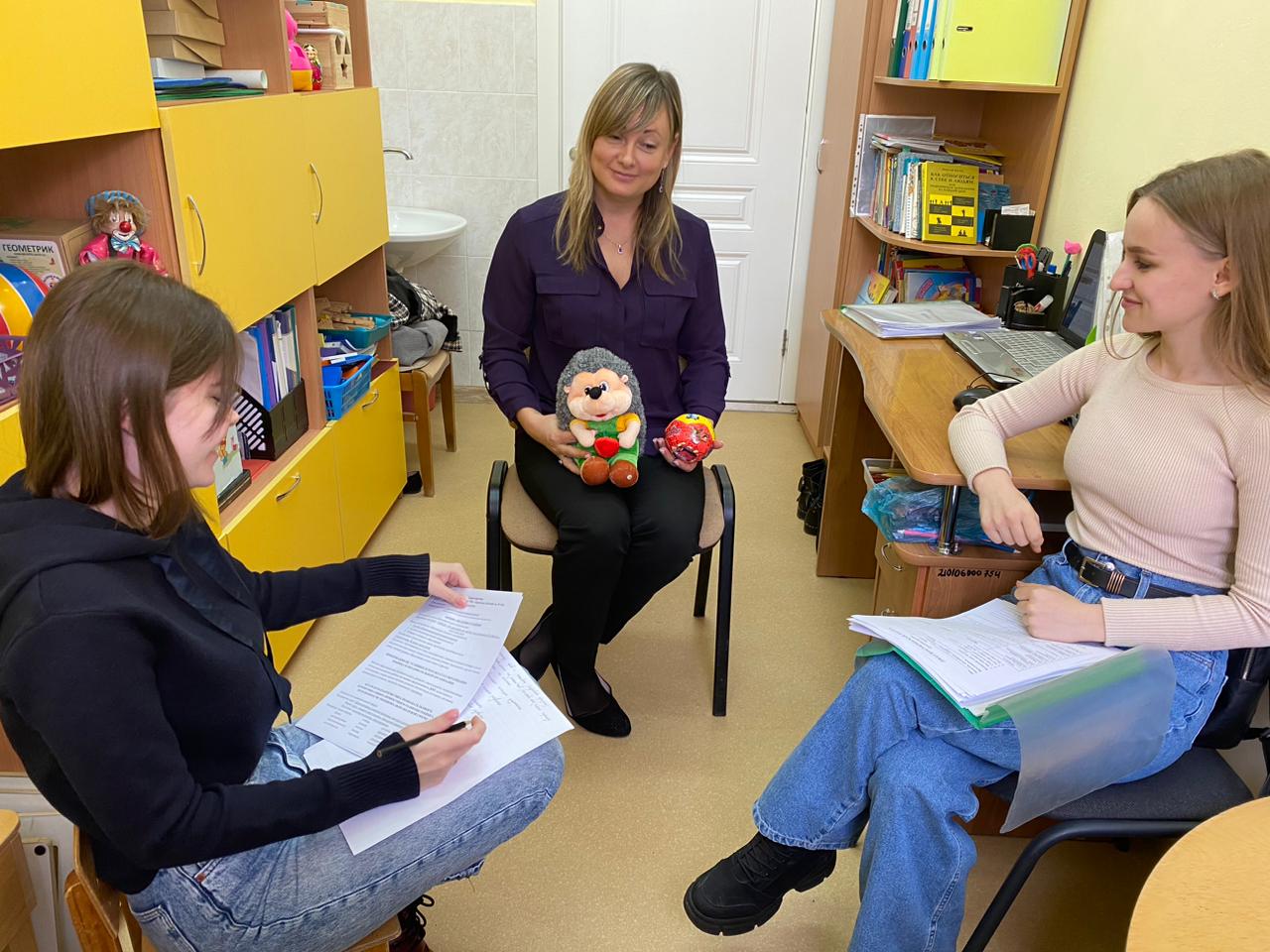 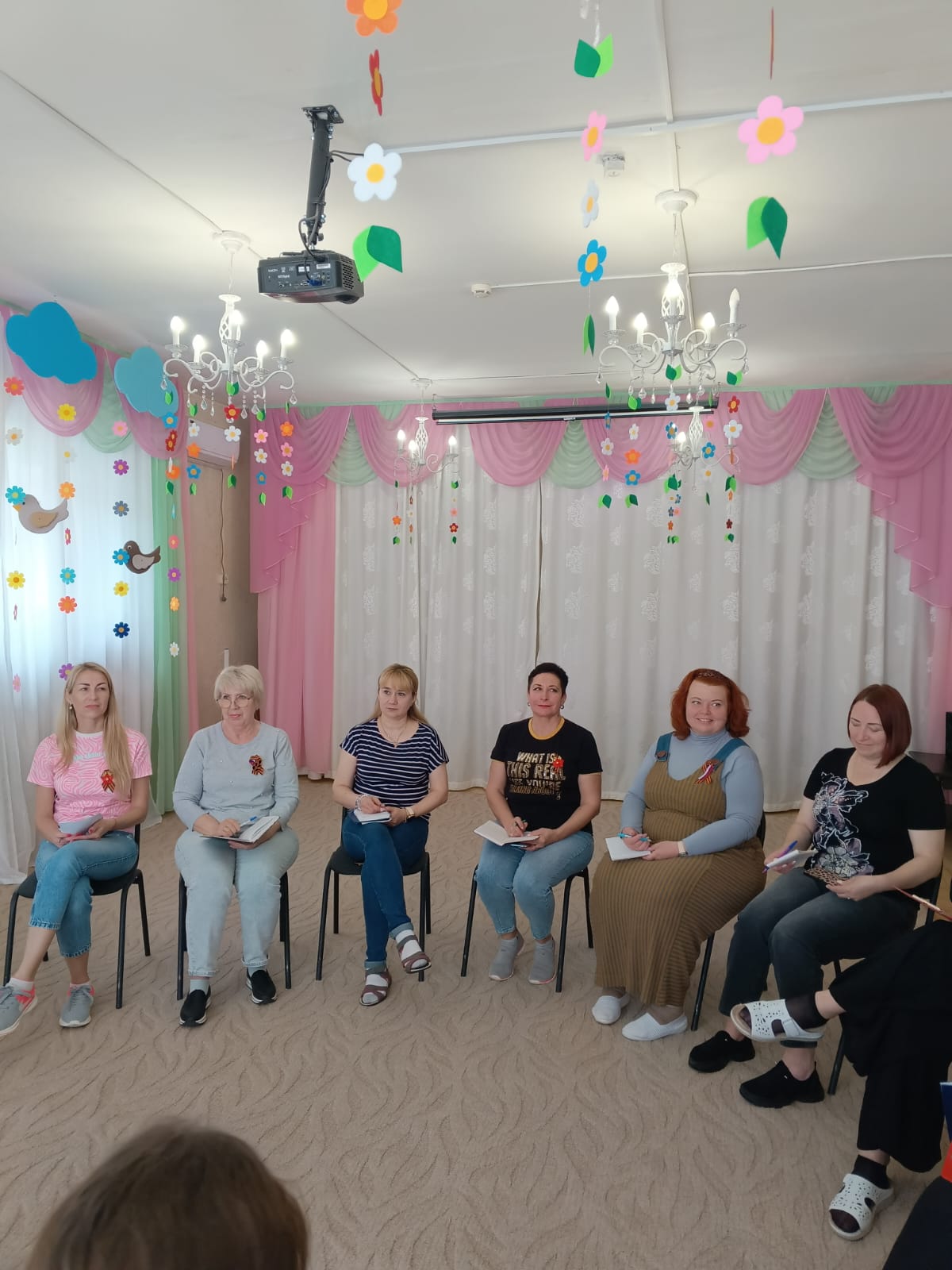 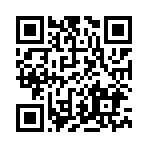 МУНИЦИПАЛЬНОЕ БЮДЖЕТНОЕ ДОШКОЛЬНОЕ ОБРАЗОВАТЕЛЬНОЕ УЧРЕЖДЕНИЕ МУНИЦИПАЛЬНОГО ОБРАЗОВАНИЯ ГОРОД КРАСНОДАР
« ДЕТСКИЙ САД № 163»